Организация психиатрической помощи в городе Великий Устюг и Великоустюгском районе
Структура диспансера
Амбулаторное подразделение для оказания амбулаторной специализированной (психиатрической, наркологической, психологической) помощи детскому и взрослому населению города и района.
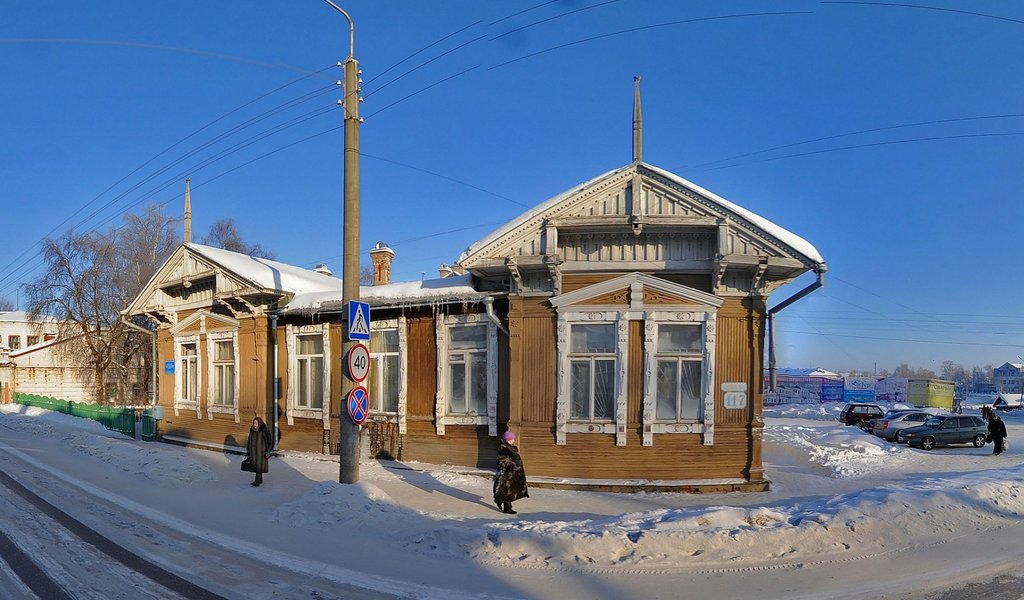 Структура диспансера
Психиатрическое отделение на 80 коек для оказания квалифицированной стационарной психиатрической, наркологической и психологической медицинской помощи.
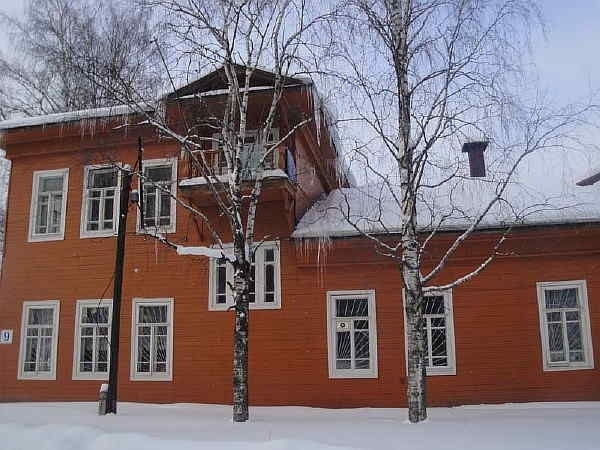 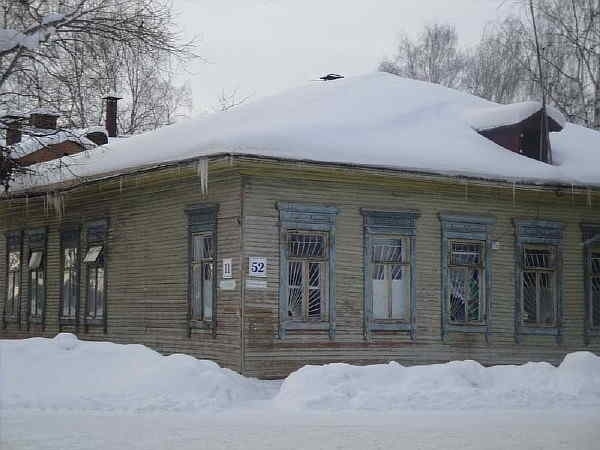 Структура диспансера
В амбулаторном подразделении ведутся приемы врачами психиатрами (город, село, детский прием), врачом психиатром-наркологом.
	В стационаре развернуто 3 поста:
Женский 25 коек;
Мужской 25 коек
Пограничные состояния 30 коек
Укомплектованность работниками
Однородные амбулаторные судебно-психиатрические экспертизы
Показатели работы учреждения
Население Великоустюгского района
Население Великоустюгского района
Население Великоустюгского района
Показатели работы учреждения
Показатели работы учреждения
Работа амбулатории
Показатели работы учрежденияД учет
Показатели работы учрежденияК учет
Показатели работы учрежденияКоличество пролеченных пациентов в стационаре
Показатели работы учреждения
Временная нетрудоспособность
Показатели работы учреждения
Инвалиды старше 18 лет
Показатели работы учреждения
Дети - инвалиды
СПАСИБО 
ЗА 
ВНИМАНИЕ